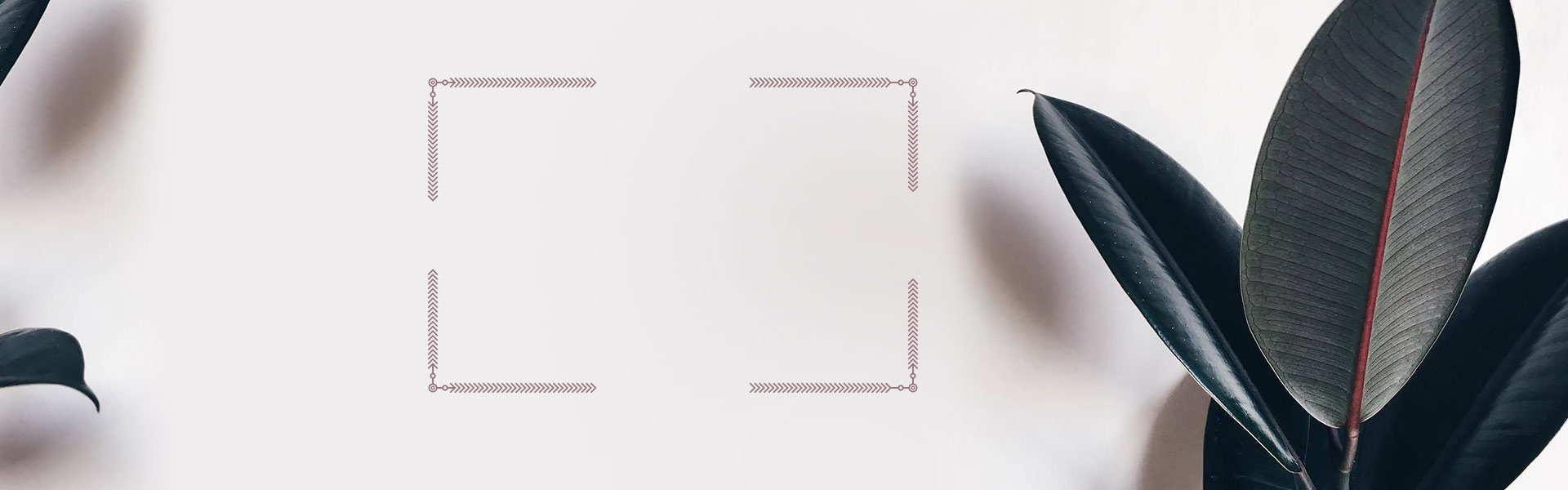 Free 
PPT templates
Insert the Subtitle of Your Presentation
www.jpppt.com
20XX.XX
Tittle 01
Distinctively build premium 
growth strategies the premium 
human capital.
Tittle 02
Distinctively build premium 
growth strategies the premium 
human capital.
Tittle 04
Distinctively build premium 
growth strategies the premium 
human capital.
Tittle 03
Distinctively build premium 
growth strategies the premium 
human capital.
There are no secrets to success. It is the 
result of preparation, hard work, 
and learning from failure.
2
Support
Distinctively premium growth
strategies premium capital.
Function
Distinctively premium growth
strategies premium capital.
PART
ONE
Distinctively build premium growth strategies whereas premium 
human capital. Conveniently envisioneer accurate users whereas 
collaborative e-commerce. Completely foster virtual results and 
sticky outsourcing.
3
Our Featured
Gallery
Upload
Distinctively the growth
strategies premium
Distinctively premium growth strategies
whereas premium human capital. Conveniently 
envisioneer accurate users whereas 
collaborative e-commerce.
Data Base
Distinctively the growth
strategies premium
4
Our Featured
Message
Distinctively build premium growth strategies whereas premium 
human capital. Conveniently envisioneer accurate users whereas 
collaborative e-commerce.
75%
Countdown
90%
Countdown
5
85k
Google
90k
Twitter
70k
Social
more
Boxed Social
Analysis
Distinctively build premium user strategies premium humancapital. 
Conveniently envisioneer accurate are collaborative e-commerce. 
Completely virtual results and sticky outsourcing.
Data Base
Distinctively the growth
strategies premium
Upload
Distinctively the growth
strategies premium
Meet Special
Team Work
Distinctively build premium growth strategies whereas
premium human capital. Conveniently envisioneer
accurate users whereas collaborative e-commerce.
7
Support
Distinctively premium growth
strategies premium capital.
Function
Distinctively premium growth
strategies premium capital.
PART
TWO
Distinctively build premium growth strategies whereas premium 
human capital. Conveniently envisioneer accurate users whereas 
collaborative e-commerce. Completely foster virtual results and 
sticky outsourcing.
8
Our Featured
Portfolio
Sale Promotion
Distinctively build premium
growth strategies.
Distinctively build premium growth strategies
whereas premium human capital. Conveniently
envisioneer accurate users whereas collaborative
e-commerce.
Client Strategy
Distinctively build premium
growth strategies.
9
35,150k
Instagram Social
70,600k
Facebook Follow
90,500k
Twitter Follow
90,500k
Google Follow
Target of the
Social
Distinctively build premium growth strategies 
whereas premium human capital. Conveniently 
envisioneer accurate whereas collaborative 
e-commerce.
10
Meet Special
Team Work
Styles come and go. 
Good design is a language,
not a style.
SPECAIL TEAM
Distinctively build premium
strategies premium.
11
85k
Google
90k
Twitter
70k
Social
Special Product
Review
Distinctively build premium growth strategies whereas premium human
capital. Conveniently envisioneer accurate users whereas collaborative
e-commerce.
12
Support
Distinctively premium growth
strategies premium capital.
Function
Distinctively premium growth
strategies premium capital.
PART
THREE
Distinctively build premium growth strategies whereas premium 
human capital. Conveniently envisioneer accurate users whereas 
collaborative e-commerce. Completely foster virtual results and 
sticky outsourcing.
13
Gallery Slide
with Features
Design
Distinctively the growth
strategies premium
Distinctively build premium theme strategies whereas 
premium human capital. Conveniently envisioneer 
accurate whereas collaborative e-commerce.
Market
Distinctively the growth
strategies premium
Cloud
Distinctively the growth
strategies premium
90%
Service Process
95%
14
Graphic Chart
Cillum do stumptown
01. Creativity Product
Distinctively build premium growth strategies 
the premium human capital.
Good design is
obvious. Great design 
is transparent
02. Professional Design
Distinctively build premium growth strategies 
the premium human capital.
Distinctively build premium growth
strategies whereas premium human 
capital.
03. Business Support
Distinctively build premium growth strategies 
the premium human capital.
16
Download
Distinctively premium strategies 
whereas premium human capital.
Grid System
Distinctively premium strategies 
whereas premium human capital.
Backend
Distinctively premium strategies 
whereas premium human capital.
On Process
17
Support
Distinctively premium growth
strategies premium capital.
Function
Distinctively premium growth
strategies premium capital.
PART
FOUR
Distinctively build premium growth strategies whereas premium 
human capital. Conveniently envisioneer accurate users whereas 
collaborative e-commerce. Completely foster virtual results and 
sticky outsourcing.
18
Our Welcome
Message
Business Project
Distinctively build premium growth
strategies premium capital.
Distinctively build premium growth strategies
whereas premium human capital. Conveniently 
envisioneer accurate whereas collaborative
e-commerce.
Design Key
Distinctively build premium growth
strategies premium capital.
Costumer Gifts
Distinctively build premium growth
strategies premium capital.
70%
Countdown
85%
Countdown
19
Project 01
Distinctively premium.
Project 03
Distinctively premium.
Our Work
Process
Project 02
Distinctively premium.
Project 04
Distinctively premium.
20
Upload
Distinctively the growth
strategies premium
Data Base
Distinctively the growth
strategies premium
Upload
Distinctively the growth
strategies premium
Meet Jonathan
Davidson
Distinctively build premium growth strategies whereas premium 
human capital. Conveniently envisioneer accurate users whereas 
collaborative e-commerce.
Process 01
80%
Process 02
95%
21
There are no secrets to success. It is the result of preparation, hard 
work, and learning from failure.
80%
60%
30%
90%
Web Design
Distinctively premium growth
strategies the capital.
Marketing
Distinctively premium growth
strategies the capital.
Application
Distinctively premium growth
strategies the capital.
Consulting
Distinctively premium growth
strategies the capital.
22
Our Featured
Portfolio
Design
Development
Distinctively build premium growth strategies
whereas premium human capital. Conveniently
envisioneer accurate users whereas collaborative
e-commerce.
Marketing
23
01
02
03
04
Sale Promotion
Distinctively build premium growth
strategies premium human capital.
Client Support
Distinctively build premium growth
strategies premium human capital.
Special Showcase
Distinctively build premium growth
strategies premium human capital.
Creativity Product
Distinctively build premium growth
strategies premium human capital.
24
30Bn
Sales
Data Chart
Analysis
Distinctively build premium growth strategies whereas premium 
human capital. Conveniently envisioneer accurate users whereas 
collaborative e-commerce.
70,600k
Social User
25
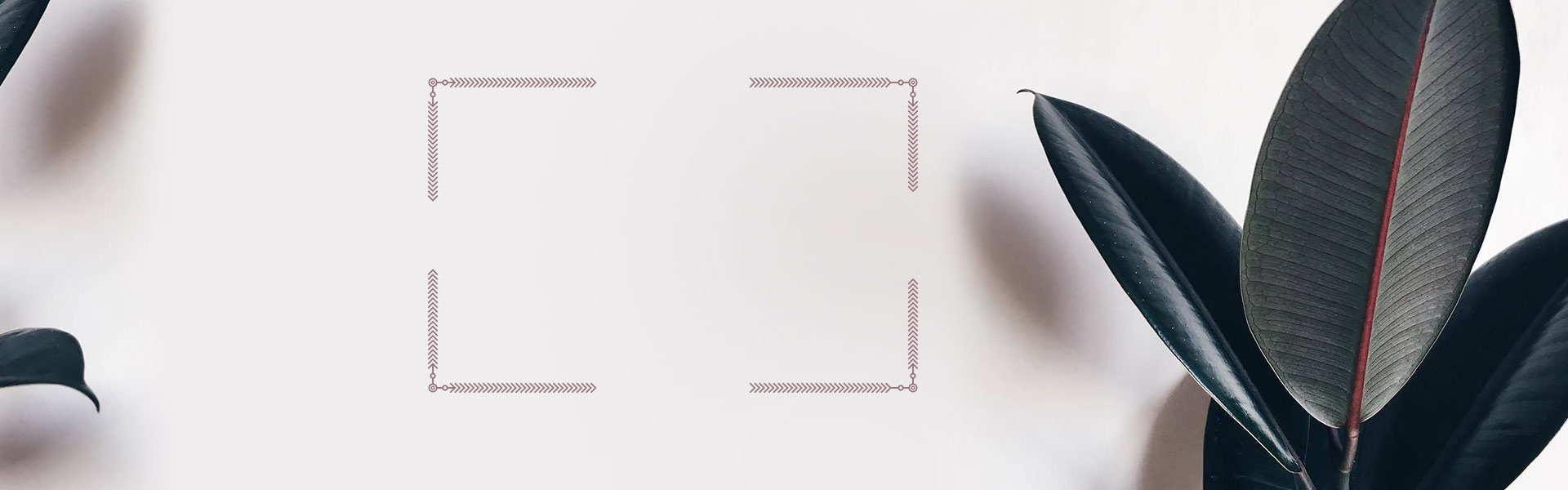 THANK YOU
Insert the Subtitle of Your Presentation
www.jpppt.com
20XX.XX